Reflections on Years of
Sensor Research
and
Algorithm Development
N
Jim Schepers
When you went off to college  -
You established a new group of friends
These folks came from different backgrounds
They had somewhat different interests
They had different goals and aspirations
They had different skills and abilities
And So - - -
nowledge
- - -You became a bit of a hybrid - - -
Knowledge
When we met for the first NUE Workshop  -   2003
We had a common interest,  and  we
established a growing group of friends
We came from different backgrounds
We had different experiences
We had different skills, abilities, and knowledge 
	- - BUT      
We had a common goal
Goal  - - -
- - -  Develop a common in-season N algorithm  - - -
Work in progress !
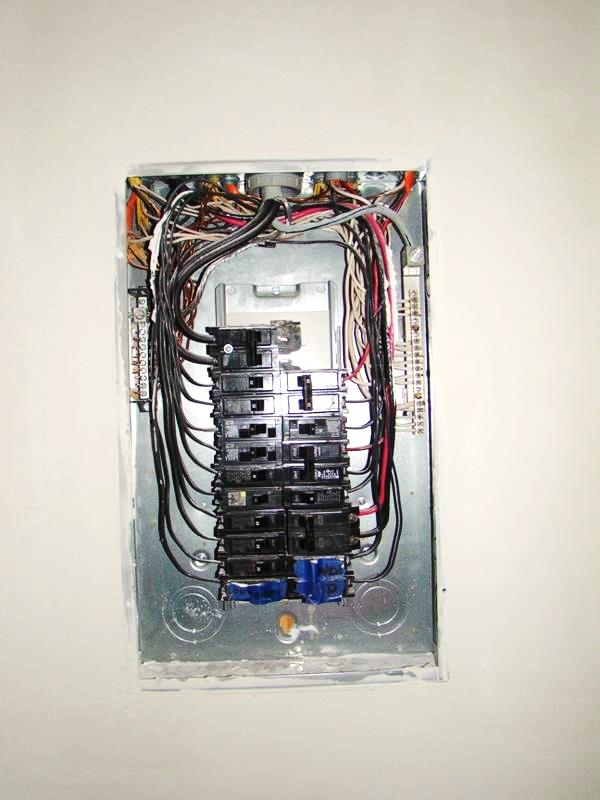 Everybody is wired differently
- - some a little
	- - some a lot !
We see things differently
We process information differently - -

	We respond differently to situations - - 

		We approach challenges differently - -
Responding to a challenge
Here and Now   - - -  Step by Step
Knowledge
Envision the end product first  - - -
-  -  -  -  -  -  -  -  -  -  -  -  -  -  -  -  -
Look backwards for stumbling blocks
Oklahoma               Nebraska
Farm			Farm

Soil Scientist		Soil Scientists
Ag Engineers		Plant Physiologist
			Electrical Engineer

N-Tech Industries		Li-Cor
			Holland Scientific
			CALMIT @ UNL
Trimble 			AgLeader

Noble Foundation	MSEA  (water quality)
			Resource21 (Boeing et al.)
			NASA
			EPA

Wheat			Corn
Backgrounds

S, K, As   (expertise)



Connections




Experiences / Funding




Target Crop
Putting Knowledge to Work
Look backwards for stumbling blocks
Envision the end product first  - - -
-  -  -  -  -  -  -  -  -  -  -  -  -  -  -  -  -
-  Modulation
		     -  Power supply stability
	           -  Light  source 
     -  Foot-print / optics
-  Red waveband saturation
patents
carry-over
WeedSeeker
technologies
GreenSeeker
modifications
120 volts
240 volts
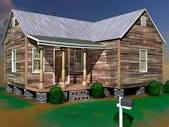 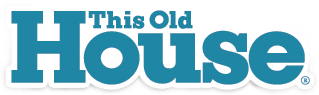 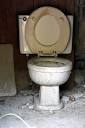 Need to discard the outdated stuff
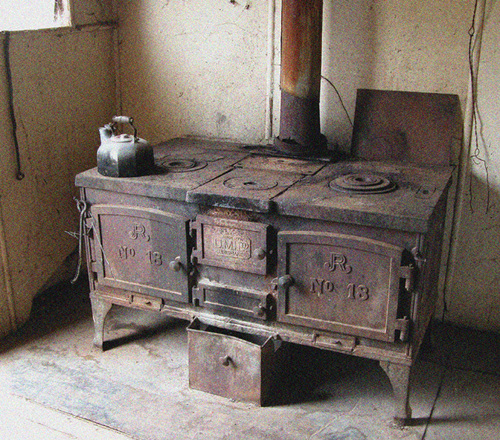 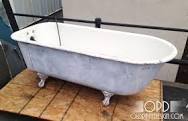 Putting Knowledge to Work
Look backwards for stumbling blocks
Envision the end product first  - - -
-  -  -  -  -  -  -  -  -  -  -  -  -  -  -  -  -
-  Modulation
		     -  Power supply stability
	           -  Light  source 
     -  Foot-print / optics
-  Red waveband saturation
patents
Co-variants
Plant height
Soil water
CV (plant spacing)
carry-over
WeedSeeker
technologies
GreenSeeker
modifications
GreenSeeker                Holland
Red and NIR		Amber and NIR   (original)
			Red, Red-edge, NIR   (now)
 			Others

Two			One   (polychromatic)

One			Two, three, five . . . 20

N-Rich  (1/SI  or  RI)	Virtual  (SI)

Predicted		Relative to reference
			
Crop by crop		Any crop
Wavebands



Light sources

Detectors

Reference

Yield

Algorithm Specificity

Cost

Features
Converting light reflectance to nitrogen requirement: Different approaches
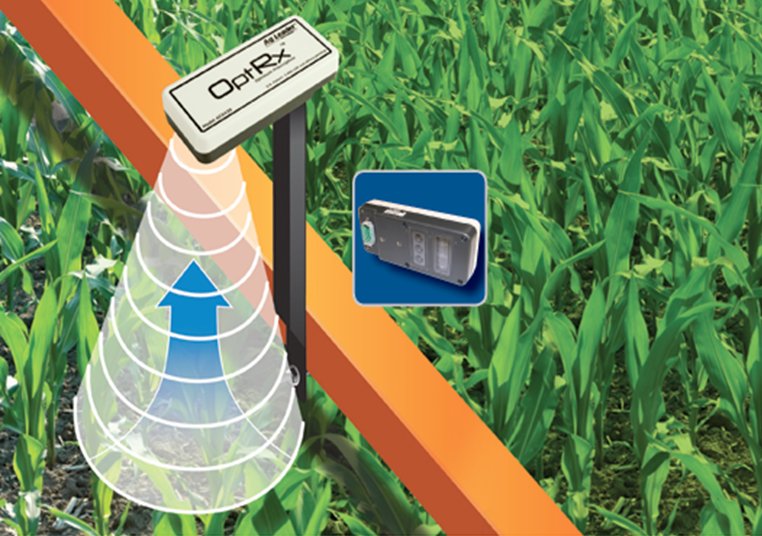 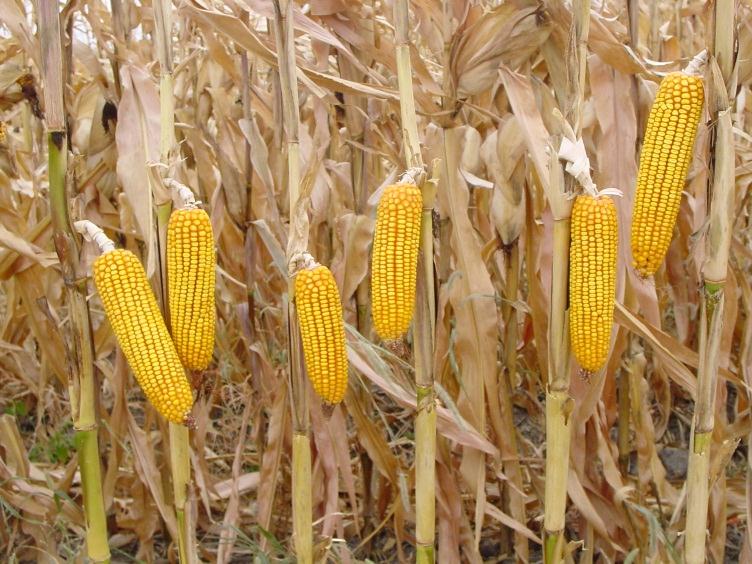 algorithm
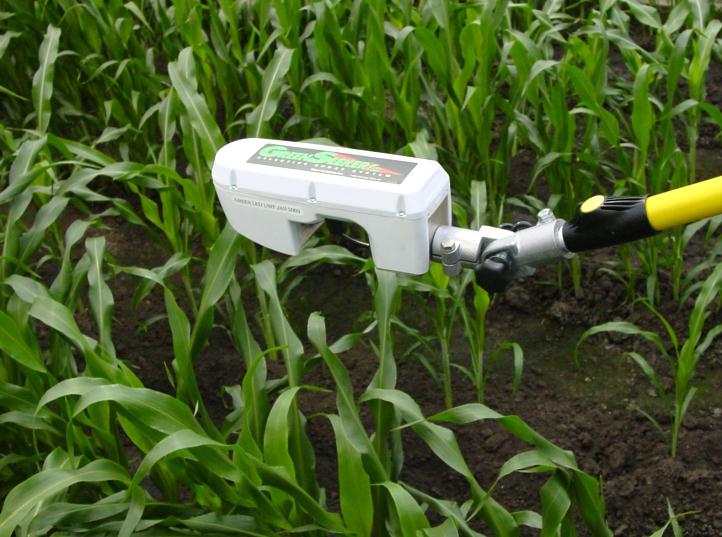 In-season algorithms were developed to accommodate specific cropping systems.
Small Grains	Europe  (N-Sensor by Yara)
	Europe  (CropSpec by Topcon)
	Europe  (Crop Circle by Holland)
			Oklahoma  (GreenSeeker by Trimble)

Corn			Nebraska  (Crop Circle by Holland)
			Midwest  (OptRx by Ag Leader)
			Missouri  (sensor specific)
N-Rate Regressions for :
crop   (growth stage)
cultivar 
soil type 
climatic region
THEN extended to other crops
Question -
Where will it end ?
Can controllers accommodate user algorithms ?
Algorithm / Sensor  Considerations
In-season algorithms were developed with a specific sensor in mind, and (in some cases) for given crops and local cropping practices.
Wave-band differences 
Calibration / Reference Strategy  (normalization)	
Opportunity for producer input   (yield, N rate)	
Preplant N differences  (rate)
Yield   (relative, predicted, not used)
NUE input
Common  Vegetation  Indices
(NIR – Red)
----------------------------------
(NIR + Red)


(NIR – Red Edge)
--------------------------------------------------
(NIR + Red Edge)


     (NIR – Red)	     
-----------------------------------------------
(Red Edge – Red)


(Red) 
----------------
 (NIR)
When the canopy closes.  RED  reflectance approaches zero, and so the vegetation index becomes non-responsive
NDVI   =  



NDRE  =



Chl Index   =



Visible / NIR  =
(NIR)
------------------------------
(Red Edge)
OR                          - 1
Summary of Algorithms
German 


Missouri


Oklahoma


Holland
Here and Now
Adoption by producers is growing,  but weak
It will require regulations or economics to drive more adoption
Hurdles to Overcome
Bad experiences
Need to extract practical applications from research
Poor service regarding algorithms
Meeting user needs  -   convenience, reliability
Opportunities / Questions
Where is the low hanging fruit for producers?
What environmental factors affect visible and/or NIR reflectance?
Measure canopy temperature to assess crop water status
Opportunities for expanded adoption  (specialty crops)
UAV applications for sensors
Practical applications for all ongoing research projects?
Thank You
Jim Schepers
402-310-6150
james.schepers@gmail.com